AKDENİZ ÜNİVERSİTESİ 
GÜZEL SANATLAR ENSTİTÜSÜ


Doktora Yeterlik Sınavı
E-İmza Süreci Uygulama Kılavuzu


20.12.2021
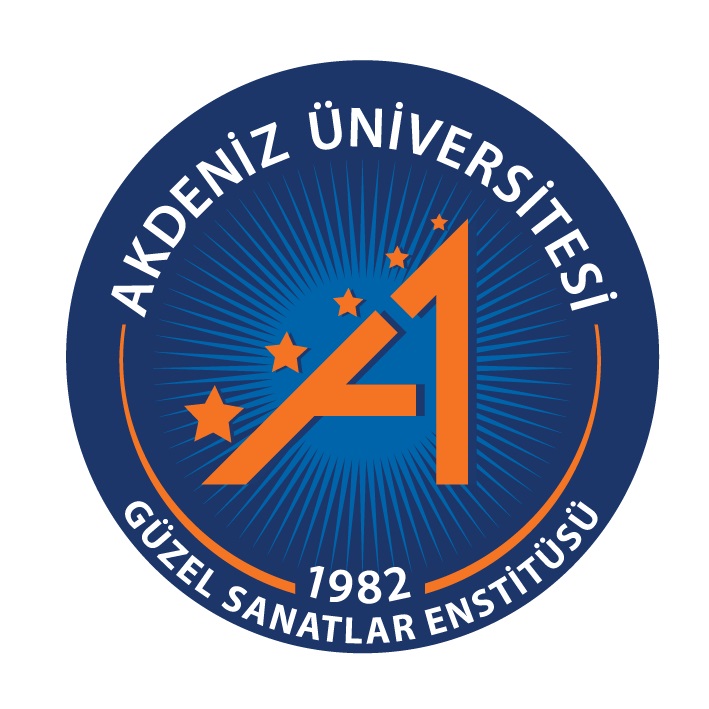 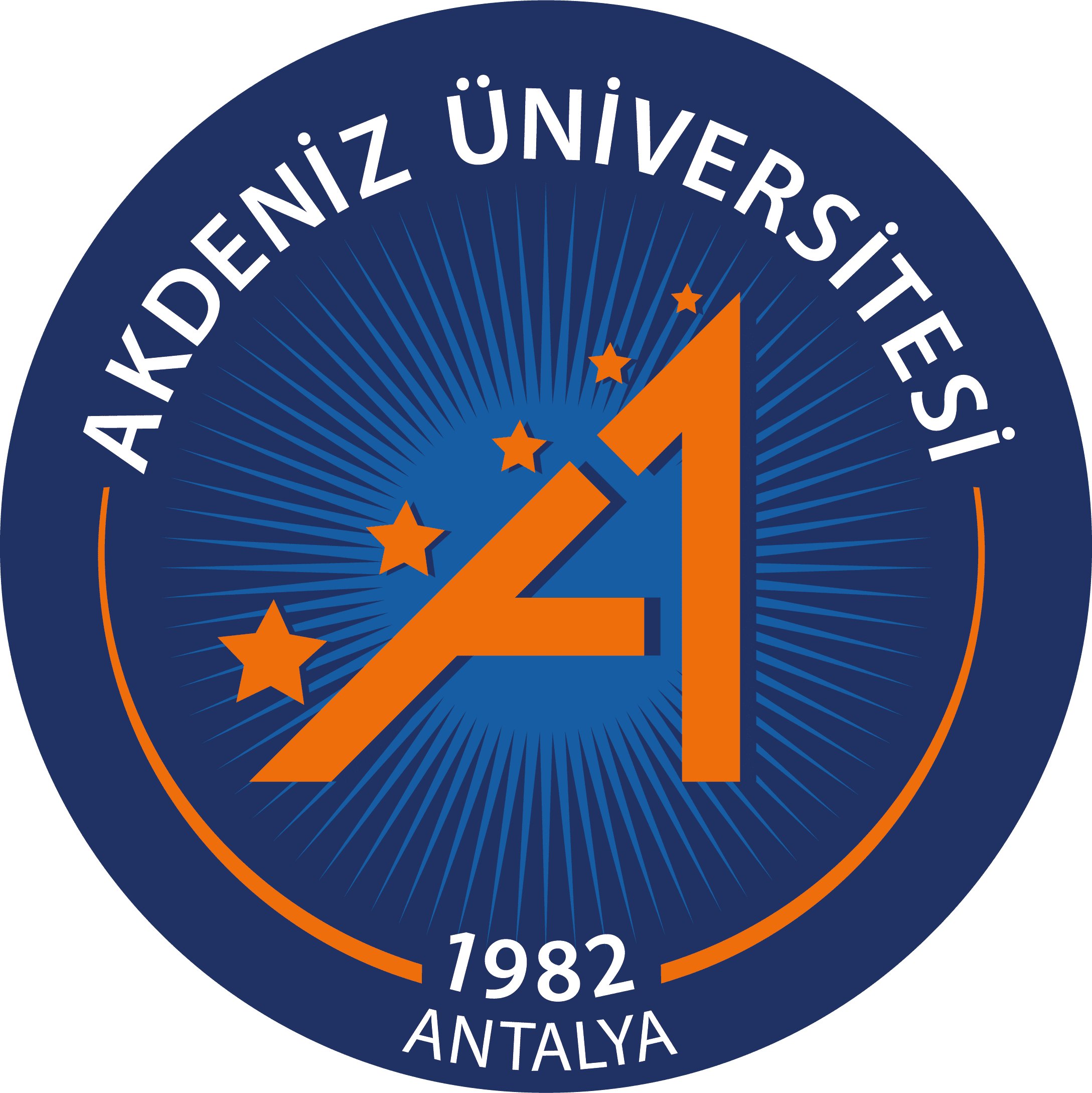 AKDENİZ ÜNİVERSİTESİ GÜZEL SANATLAR ENSTİTÜSÜ ANTALYA
Doktora Yeterlik E-İmza Süreci
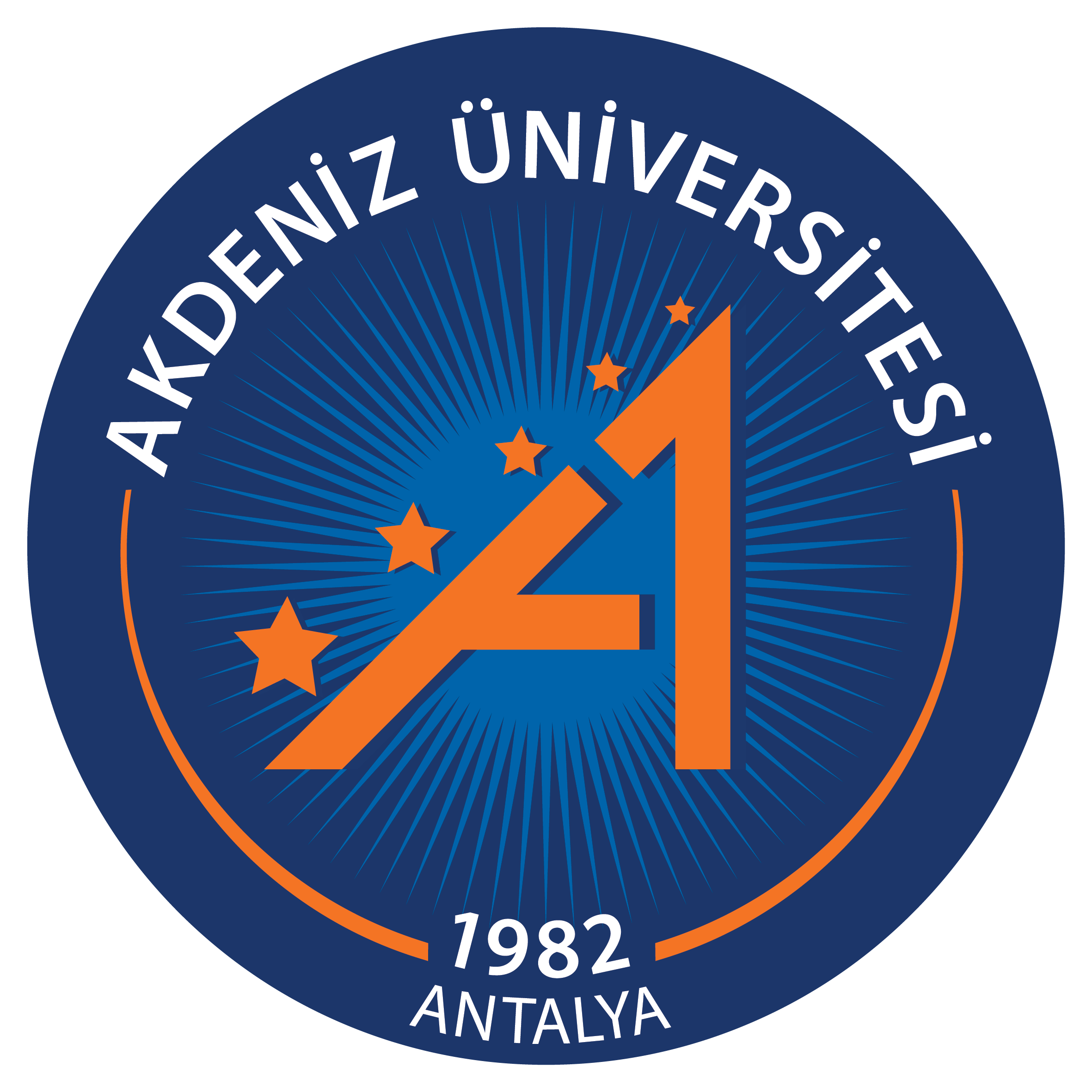 Bu kılavuz ile, Doktora Yeterlik Sınavı sürecinde danışman ve jüri üyeleri tarafından imzalanması gereken; 

Sınav tutanağının


Elektronik imza sürecine  yardımcı olunması amaçlanmıştır.



ÖNEMLİ NOT: Sınav Tutanağının E-İmza sürecinde, tüm jüri üyelerinin «Elektronik İmza»larının olması gerekmektedir.
AKDENİZ ÜNİVERSİTESİ GÜZEL SANATLAR ENSTİTÜSÜ ANTALYA
Doktora Yeterlik E-İmza Süreci
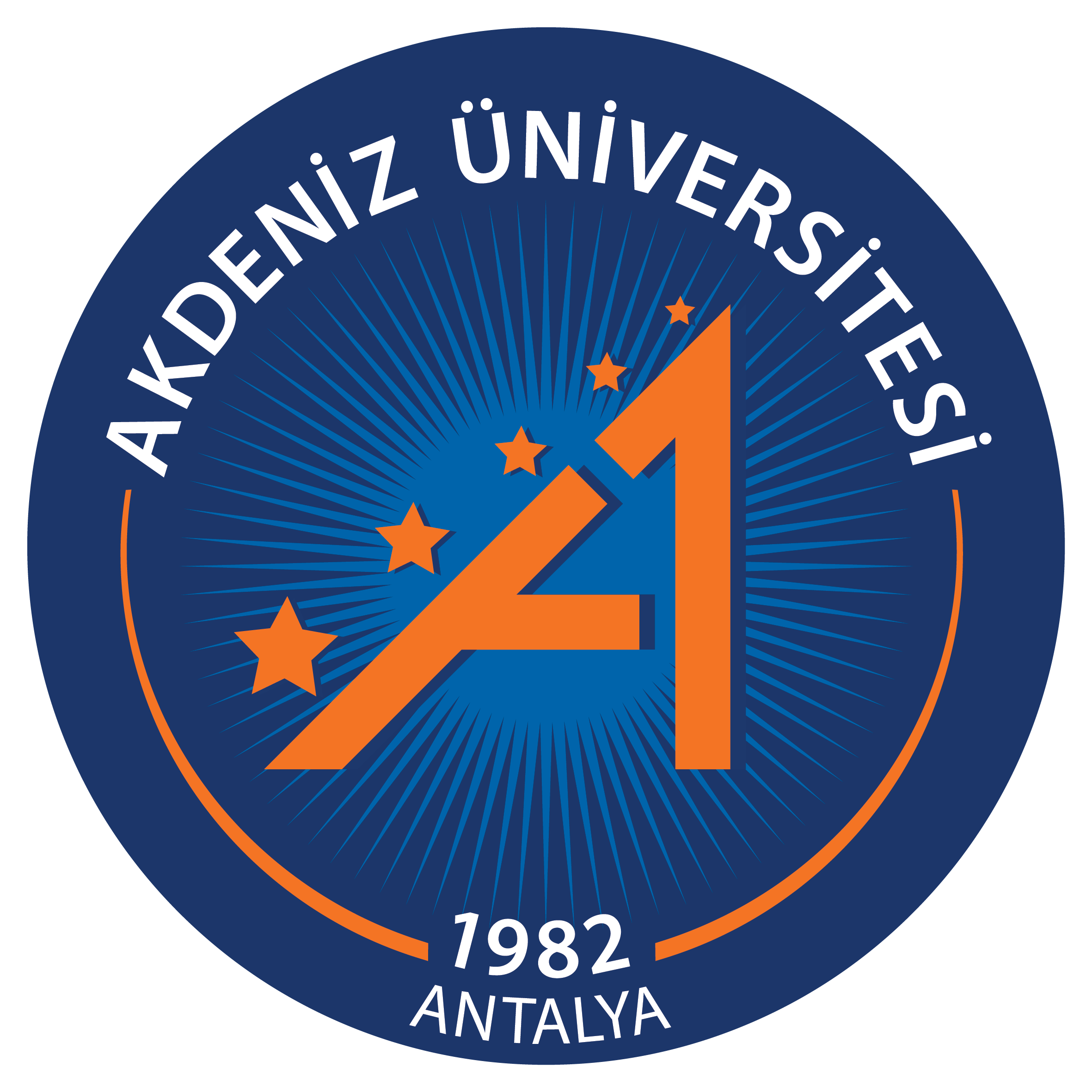 Sınav Tutanağı ve Kişisel Görüşler E-İmza Süreci
AKDENİZ ÜNİVERSİTESİ GÜZEL SANATLAR ENSTİTÜSÜ ANTALYA
Doktora Yeterlik E-İmza Süreci
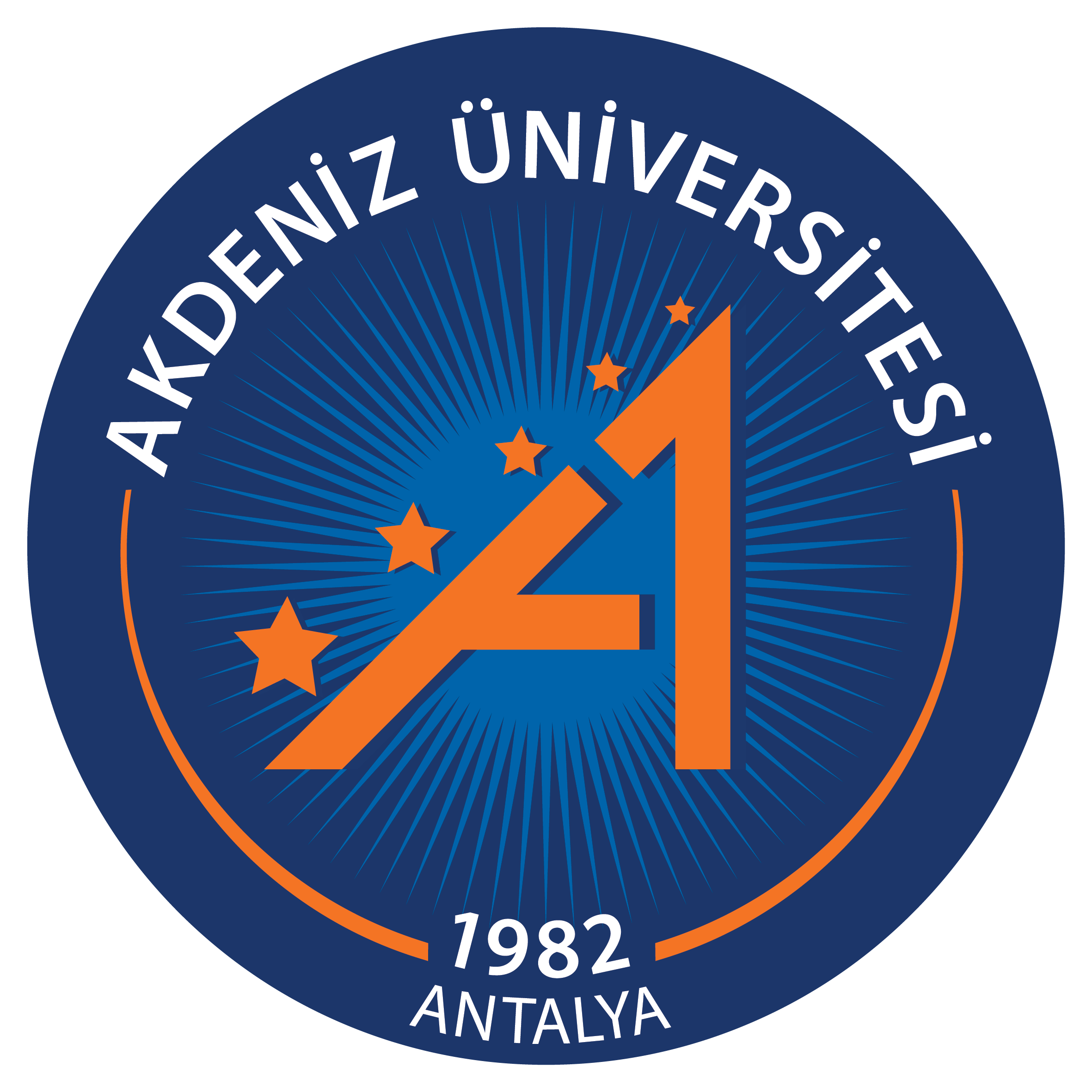 Sınav Tutanağı ve Kişisel Görüşler E-İmza Süreci:

Danışman Öğretim Üyesi tarafından,

Üniversitemiz Elektronik Belge Yönetim Sistemine (EBYS) giriş yapılır.
EBYS üzerinde sol menüde bulunan «İş Akışları» başlığı altından «Sınav Tutanağı» sekmesi açılır.
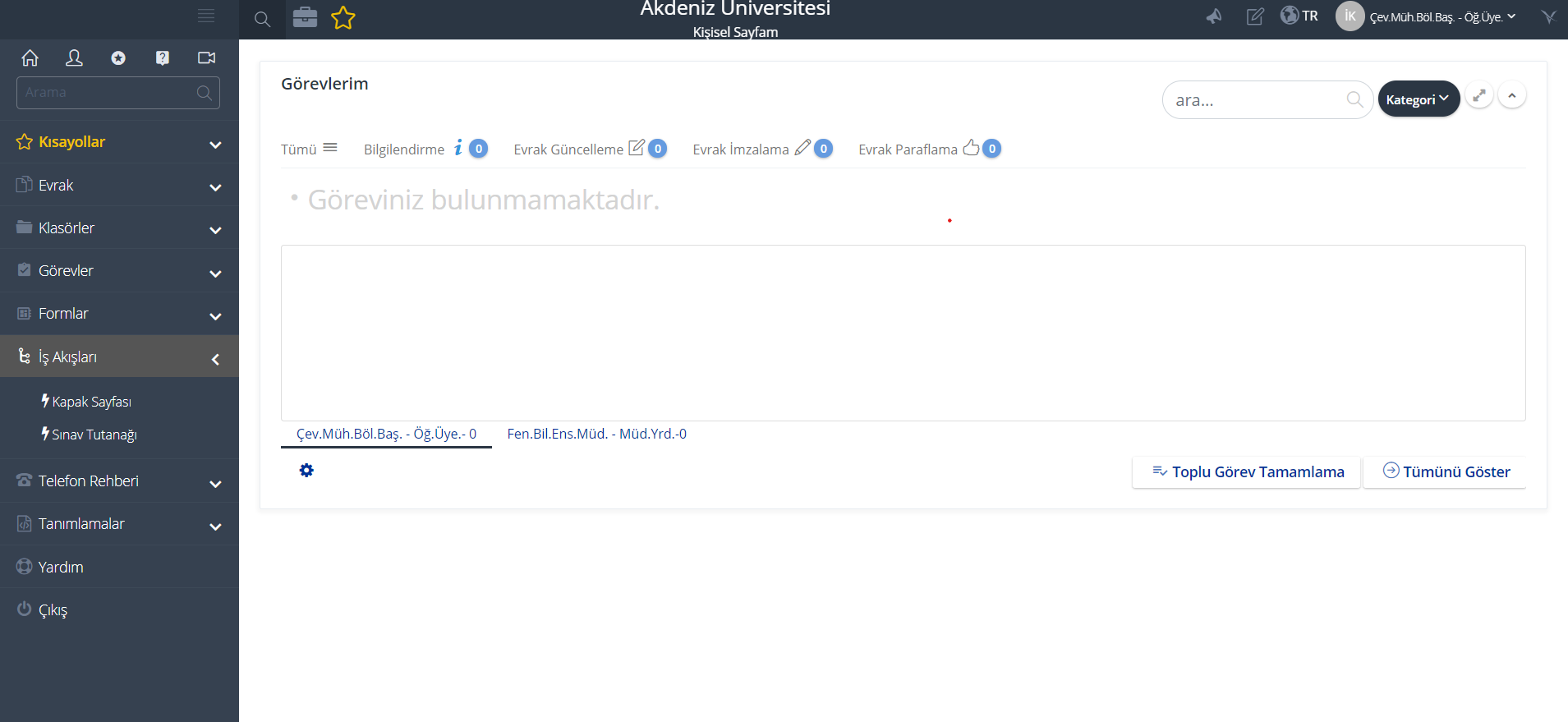 AKDENİZ ÜNİVERSİTESİ GÜZEL SANATLAR ENSTİTÜSÜ ANTALYA
Doktora Yeterlik E-İmza Süreci
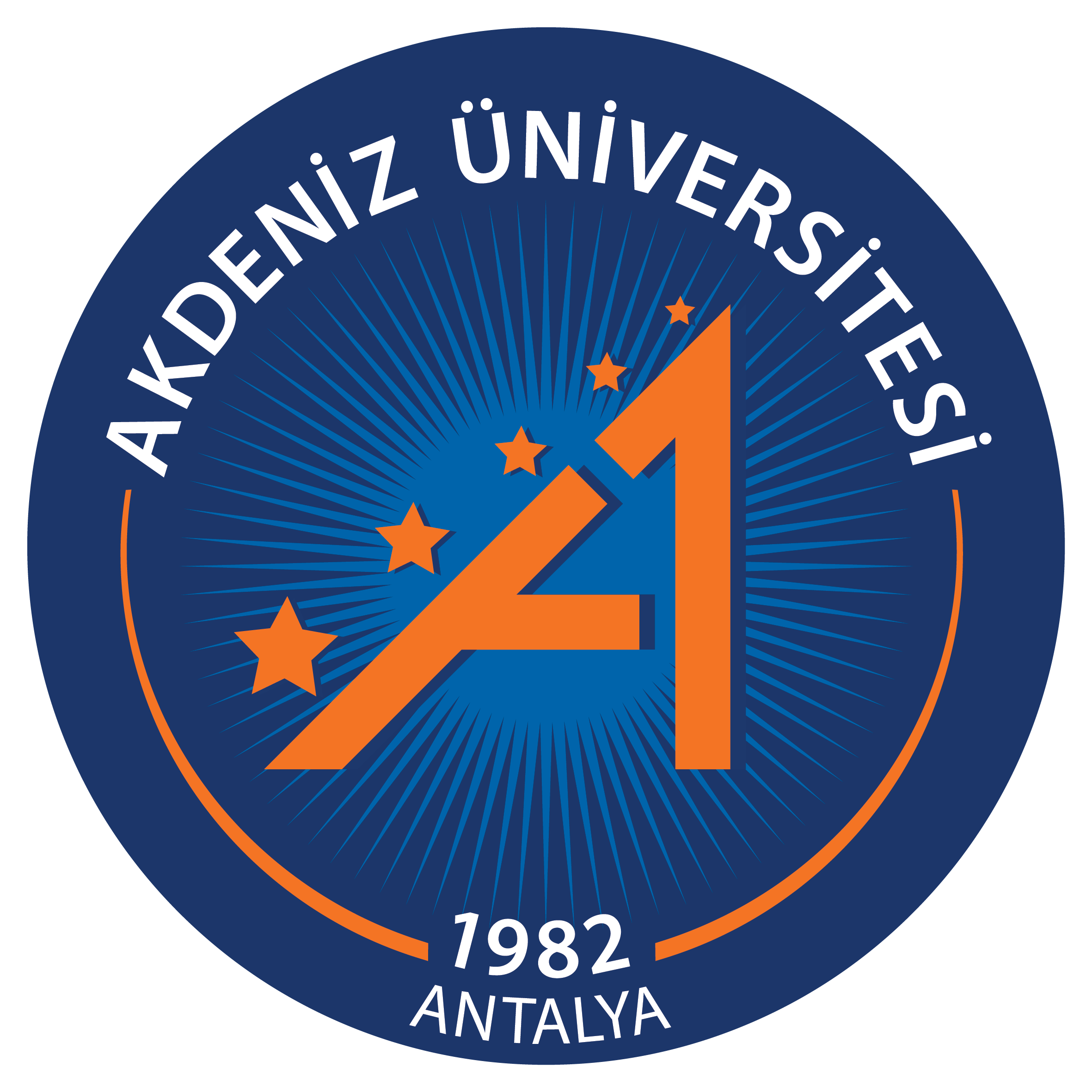 Sınav Tutanağı ve Kişisel Görüşler E-İmza Süreci:

Danışman Öğretim Üyesi tarafından,

Açılan pencerede, «Enstitü», «Anabilim Dalı», «Öğrencinin Adı Soyadı», «Öğrenci Numarası», «Danışman Adı», «Tezin Adı» kısımları doldurulur.
       «Tezin Adı» kısmına BÜYÜK HARFLER İLE «DOKTORA YETERLİK SINAVI» yazınız.
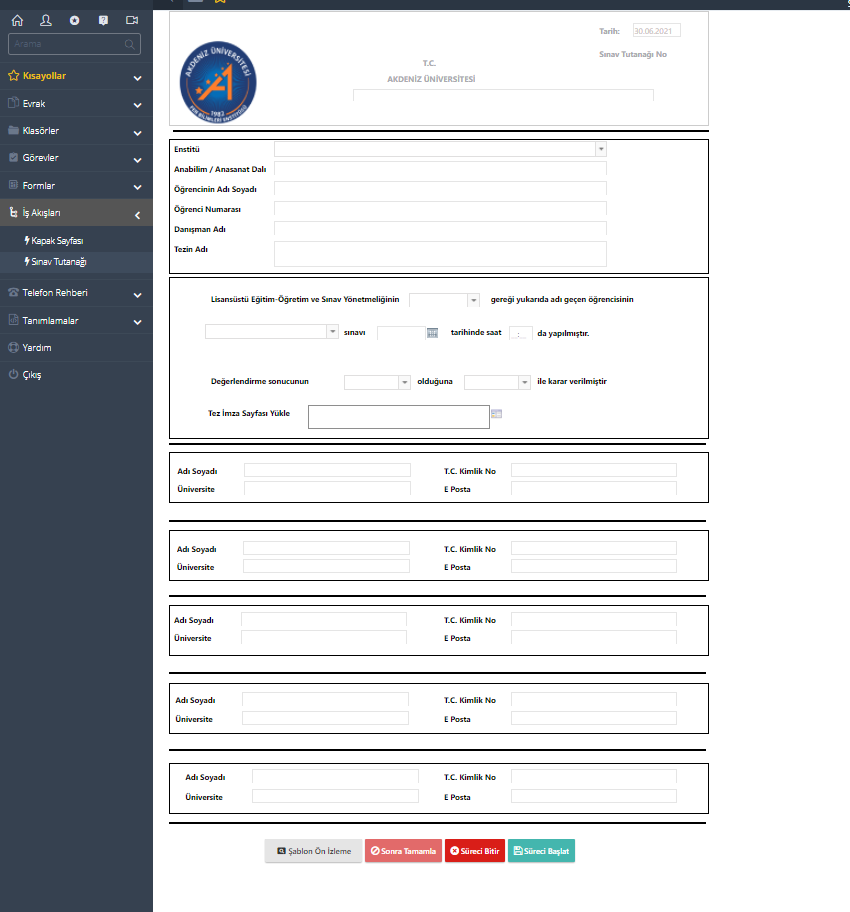 AKDENİZ ÜNİVERSİTESİ GÜZEL SANATLAR ENSTİTÜSÜ ANTALYA
Doktora Yeterlik E-İmza Süreci
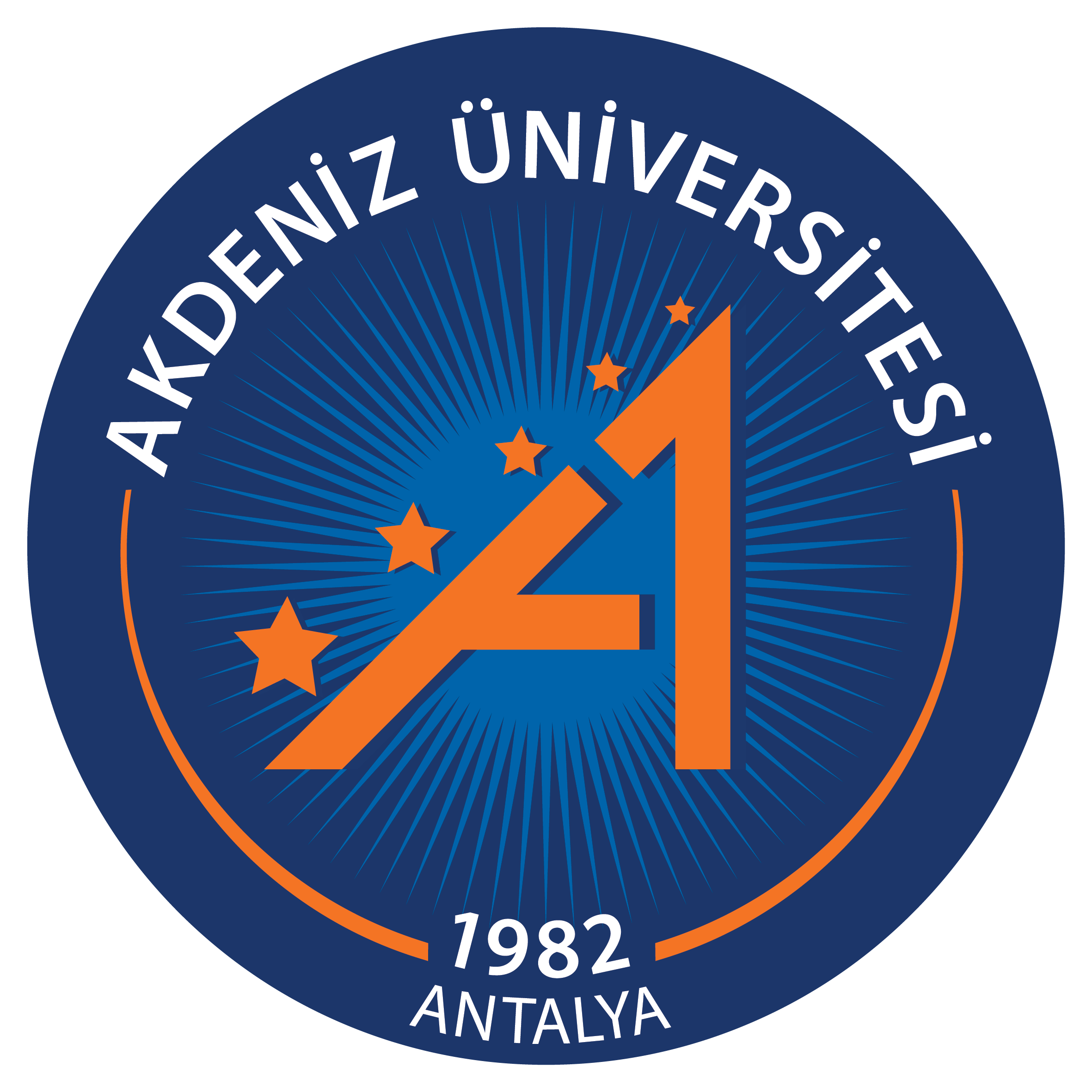 Sınav Tutanağı ve Kişisel Görüşler E-İmza Süreci:

Danışman Öğretim Üyesi tarafından,

Tutanak ile ilgili diğer bilgiler doldurulur.
Doktora Yeterlik için: «39»
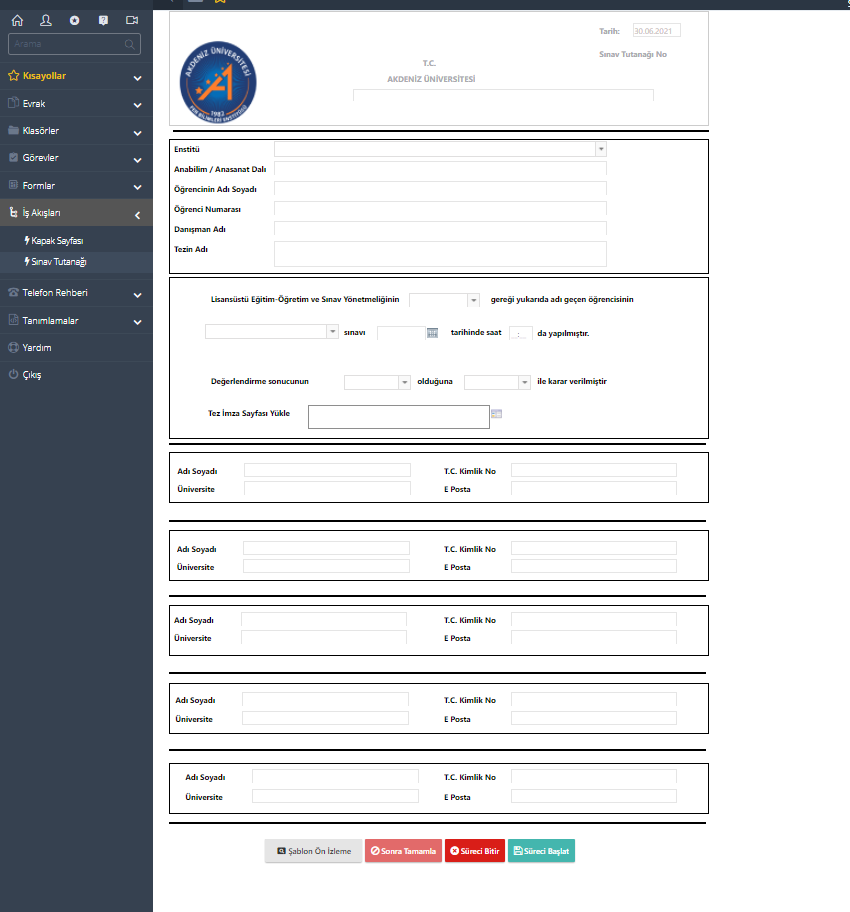 Tarih
Saat
Oy Birliği/Oy Çokluğu
Değerlendirme sonucu
Doktora Yeterlik
AKDENİZ ÜNİVERSİTESİ GÜZEL SANATLAR ENSTİTÜSÜ ANTALYA
Doktora Yeterlik E-İmza Süreci
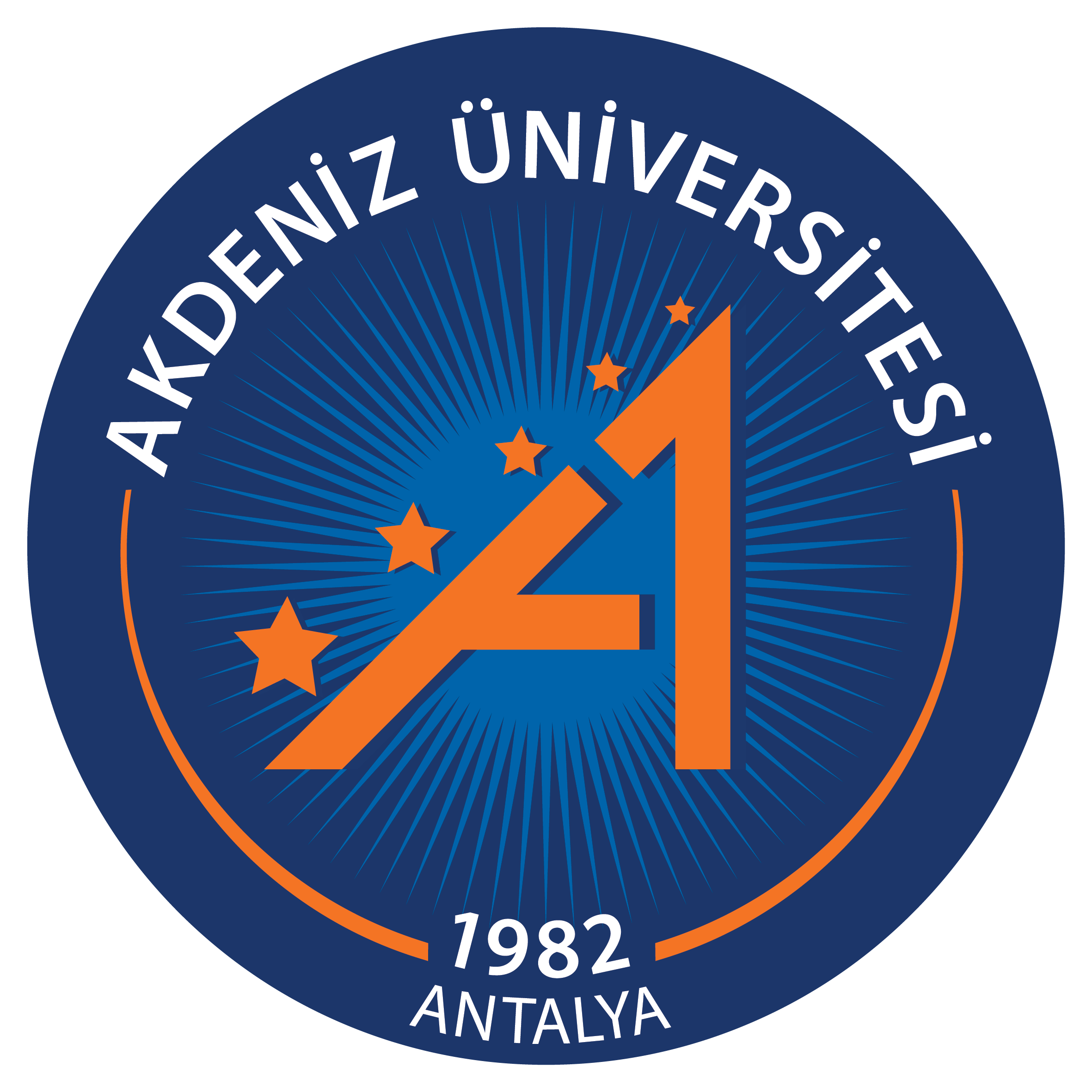 Sınav Tutanağı ve Kişisel Görüşler E-İmza Süreci:

Danışman Öğretim Üyesi tarafından,

Jüri üyeleri ile ilgili bilgiler doldurulur ve süreç başlatılır.
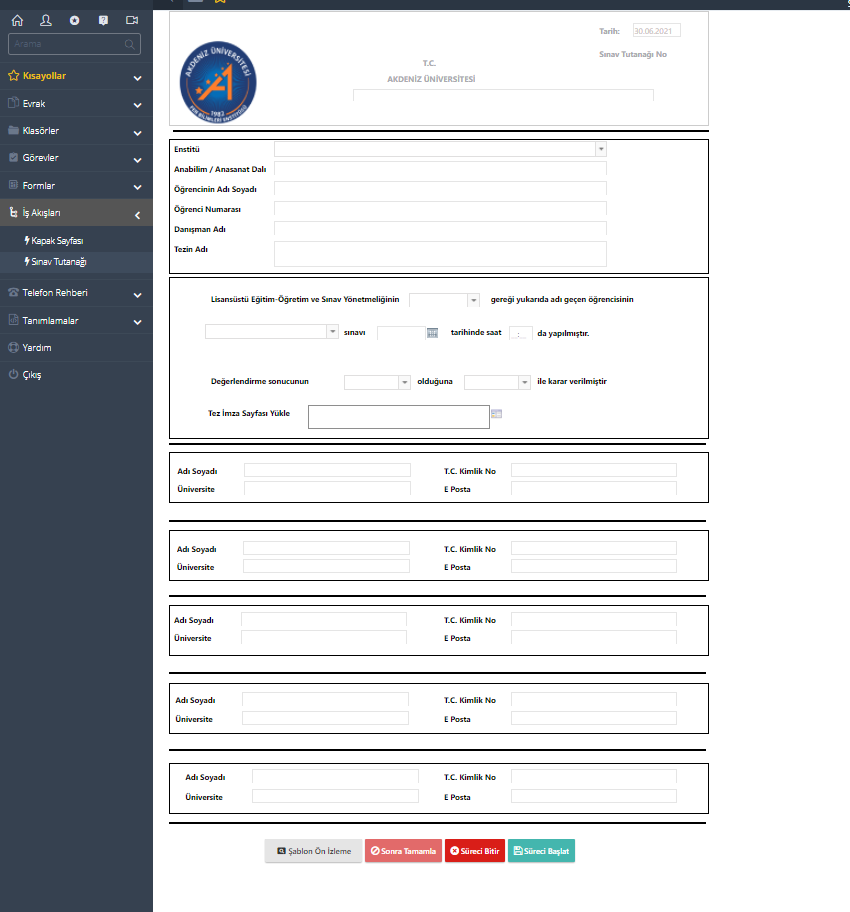 Doktora Yeterlik E-İmza Süreci
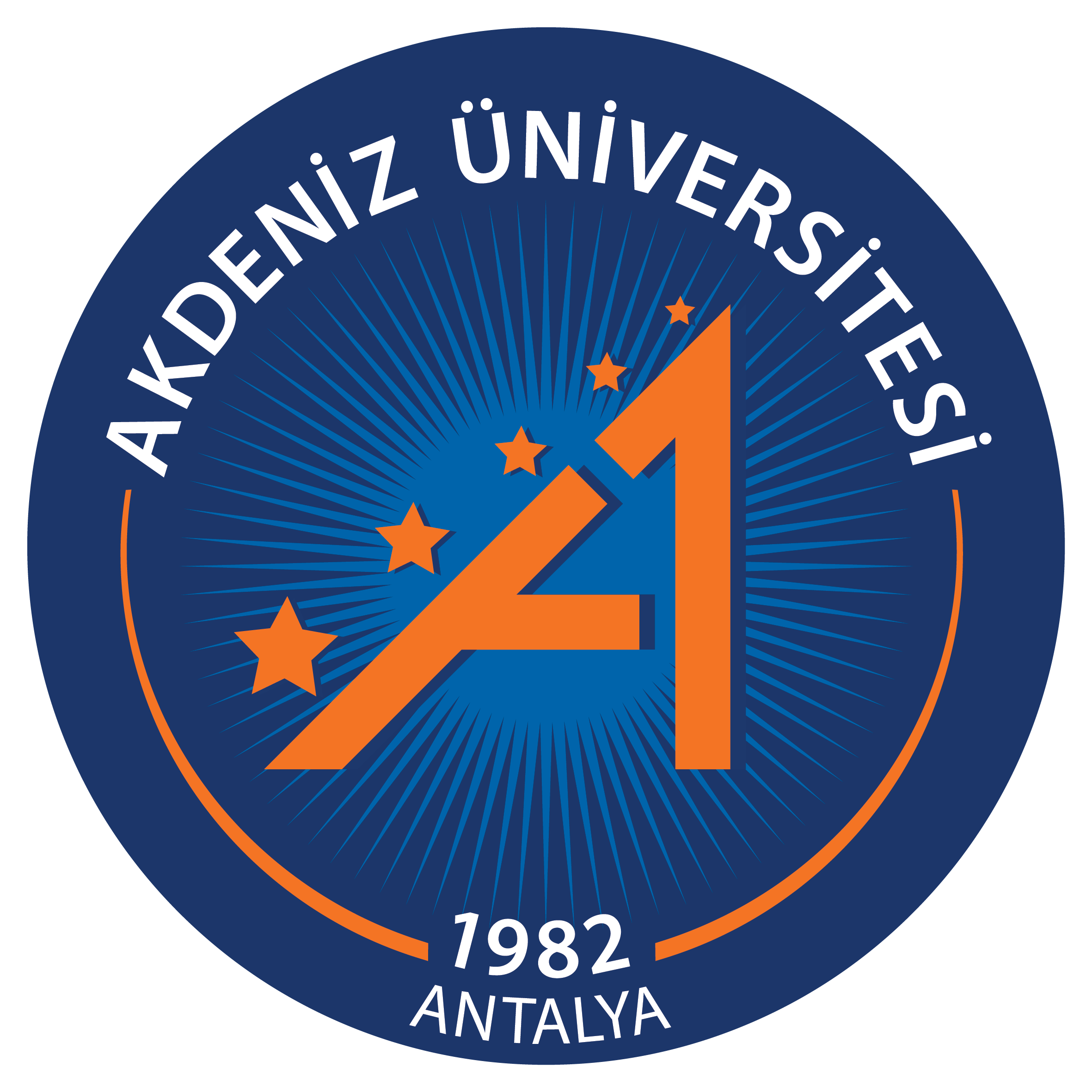 Sınav Tutanağı ve Kişisel Görüşler E-İmza Süreci:

Danışman Öğretim Üyesi tarafından,

Süreci Başlat seçeneğinden sonra gelen aşağıdaki ekranda «EVET» tercihi ile devam edilir.
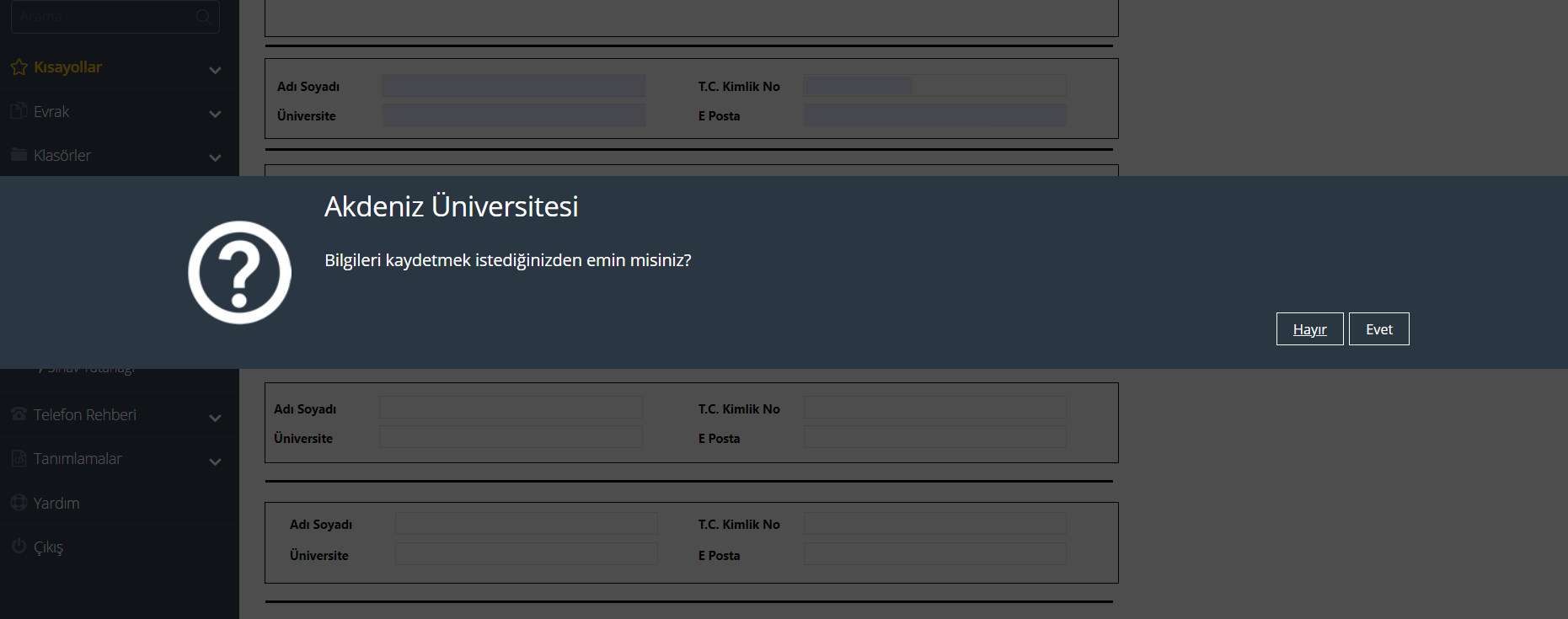 AKDENİZ ÜNİVERSİTESİ GÜZEL SANATLAR ENSTİTÜSÜ ANTALYA
Doktora Yeterlik E-İmza Süreci
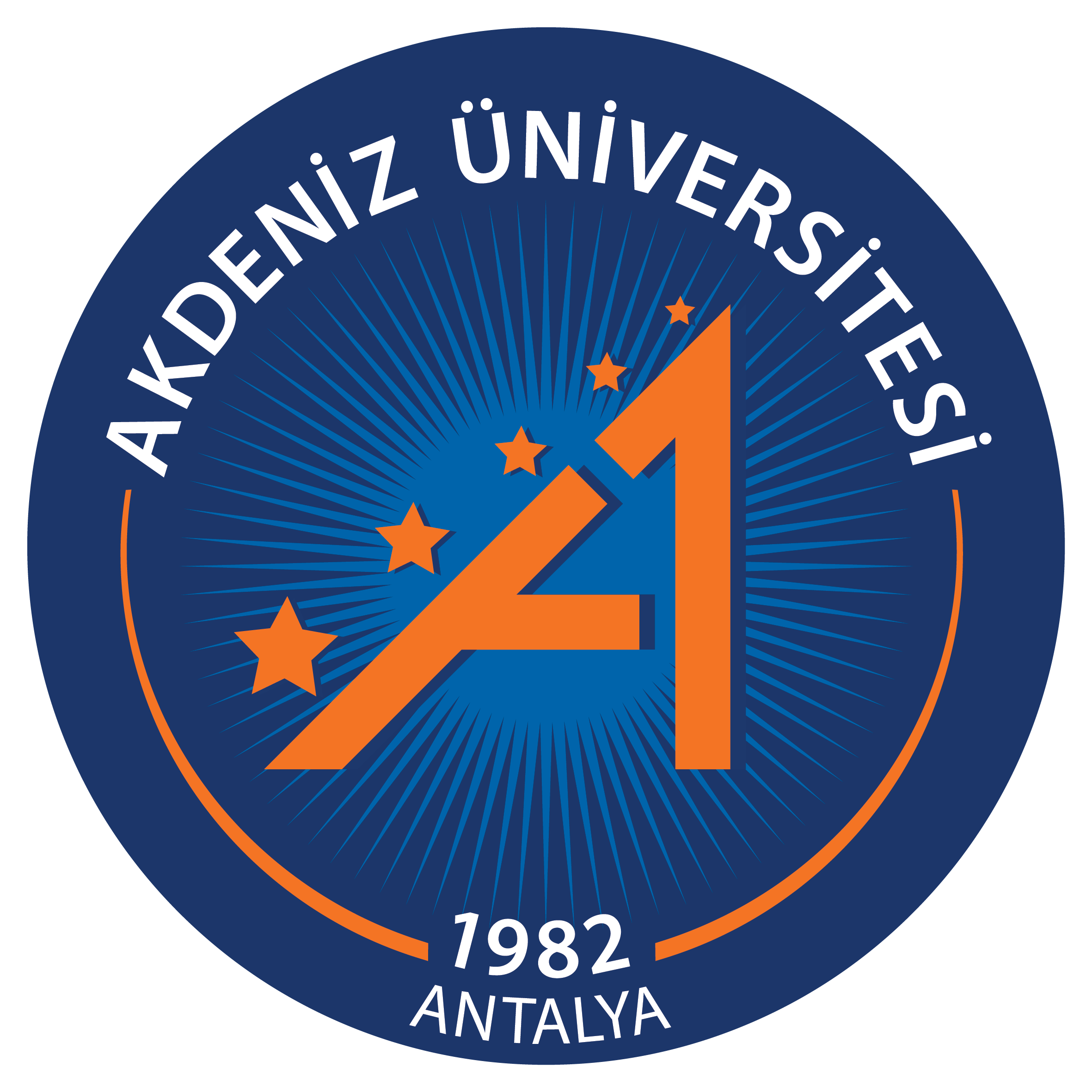 Sınav Tutanağı ve Kişisel Görüşler E-İmza Süreci:

Danışman Öğretim Üyesi tarafından,

Süreç başlatıldıktan sonra tüm jüri üyelerine aynı anda «Öneri ve Sonuç Bilgilerini Girmeniz için Sınav Tutanağı Formu Bilgilerinize Sunulmuştur» başlıklı bir e-posta sistem tarafından otomatik olarak gönderilir.
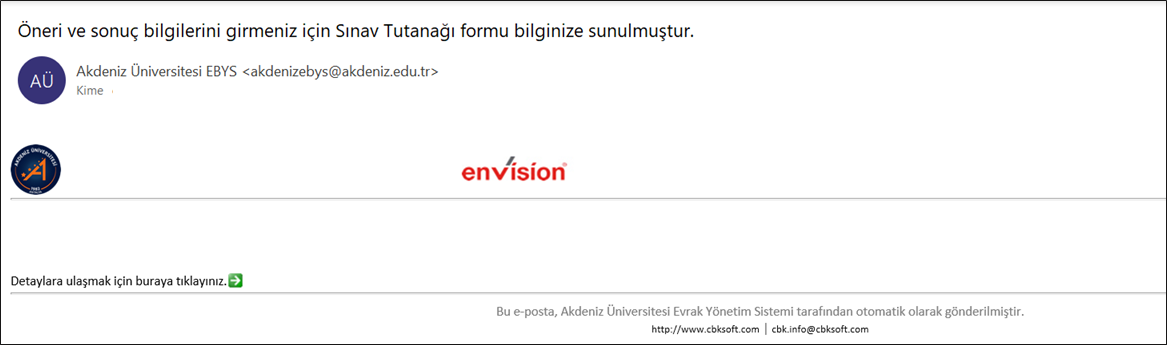 AKDENİZ ÜNİVERSİTESİ GÜZEL SANATLAR ENSTİTÜSÜ ANTALYA
Doktora Yeterlik E-İmza Süreci
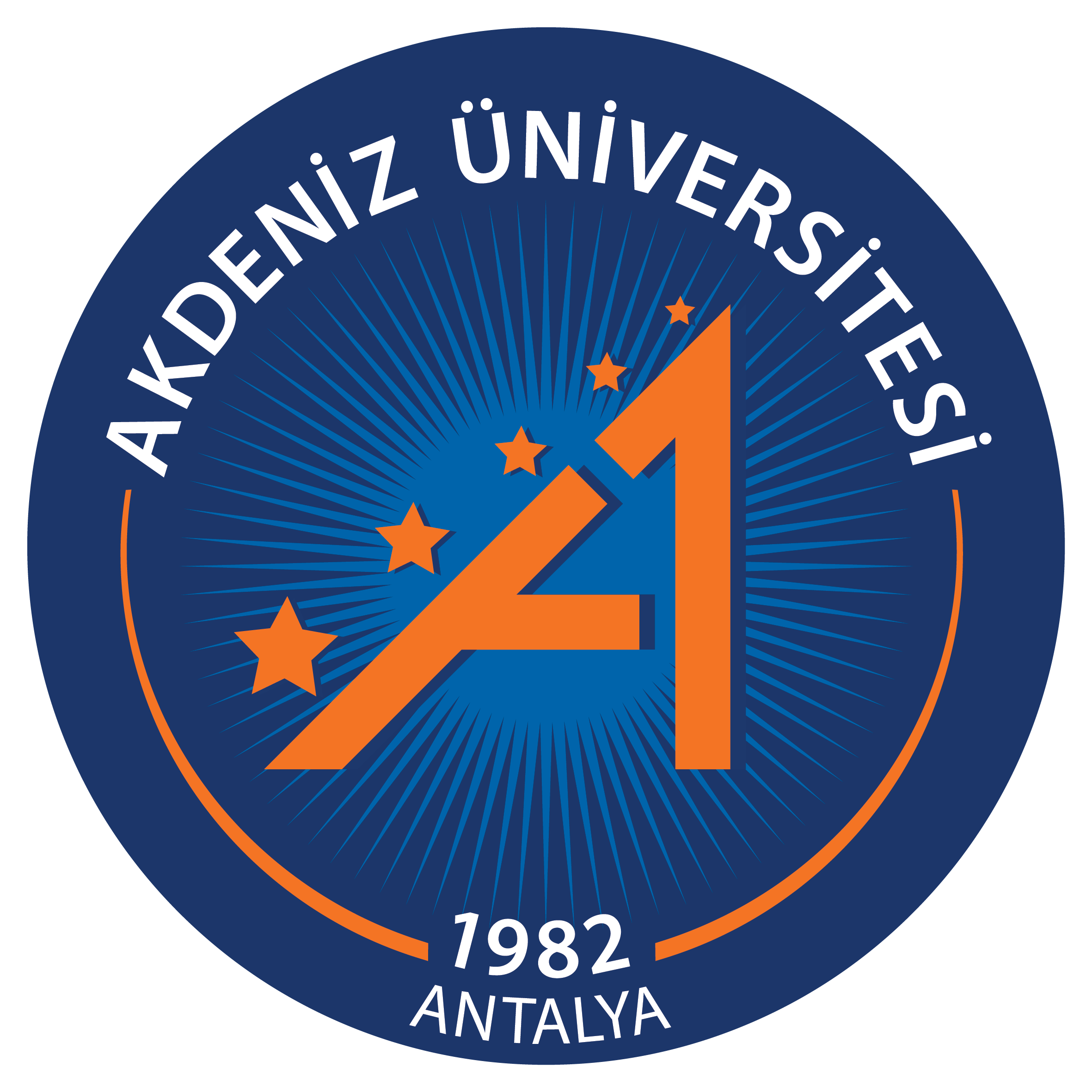 Sınav Tutanağı ve Kişisel Görüşler E-İmza Süreci:

Tüm Jüri Üyeleri tarafından: Gelen e-postada yer alan linkten açılan sayfada her bir jüri üyesi tarafından kişisel rapor öneri ve sonuç kısmı doldurulur.
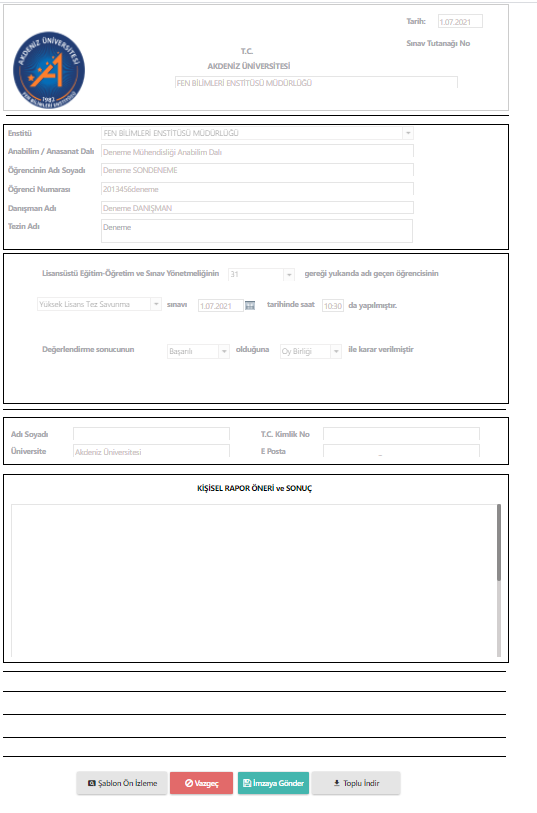 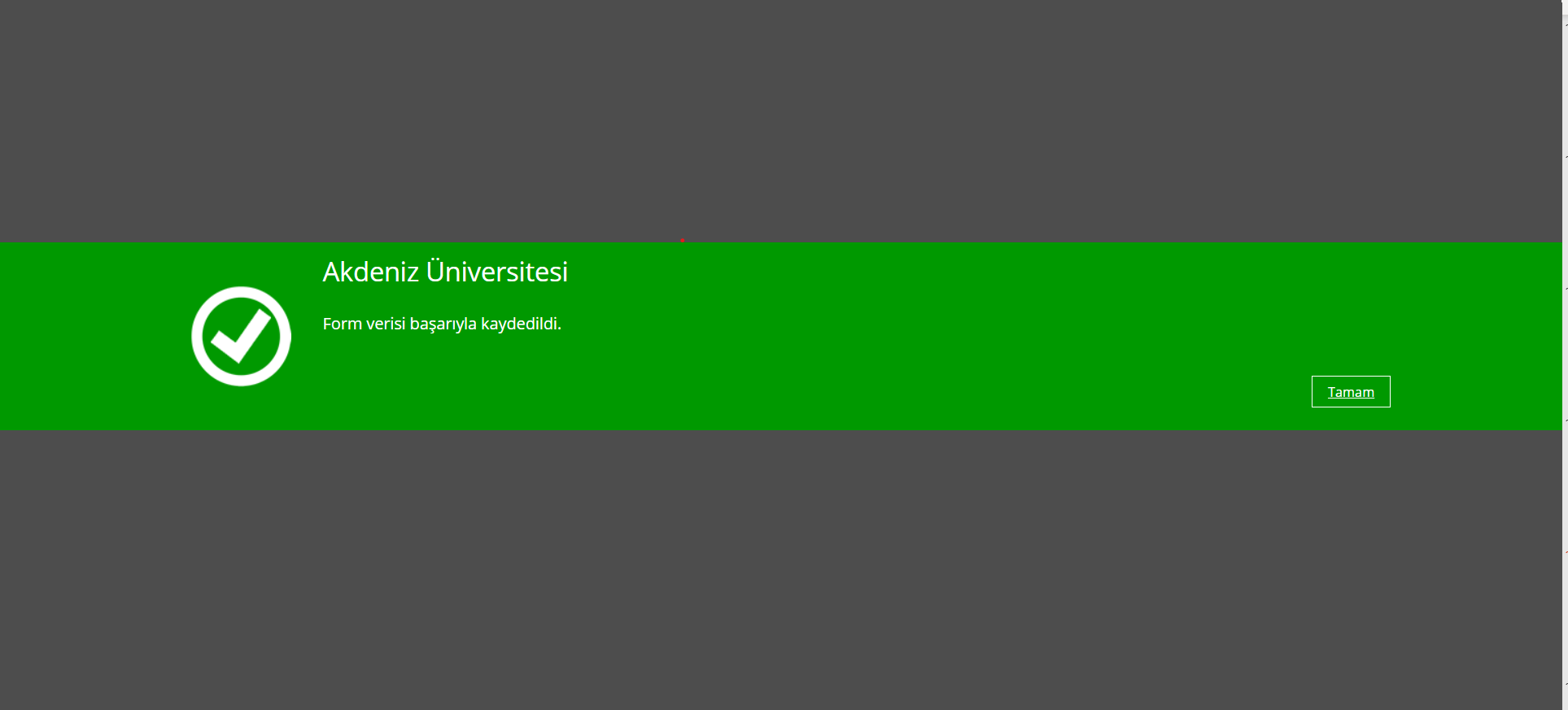 Onaylama sonrasında bu ekran işlemin başarılı olduğunu gösterir.
Kişisel rapor öneri ve sonuç kısmı doldurulduktan sonra her bir jüri üyesi «İmzaya Gönder» seçeneği ile devam eder. 
Girmiş olduğunuz bilgileri onaylayınız.
AKDENİZ ÜNİVERSİTESİ GÜZEL SANATLAR ENSTİTÜSÜ ANTALYA
Doktora Yeterlik E-İmza Süreci
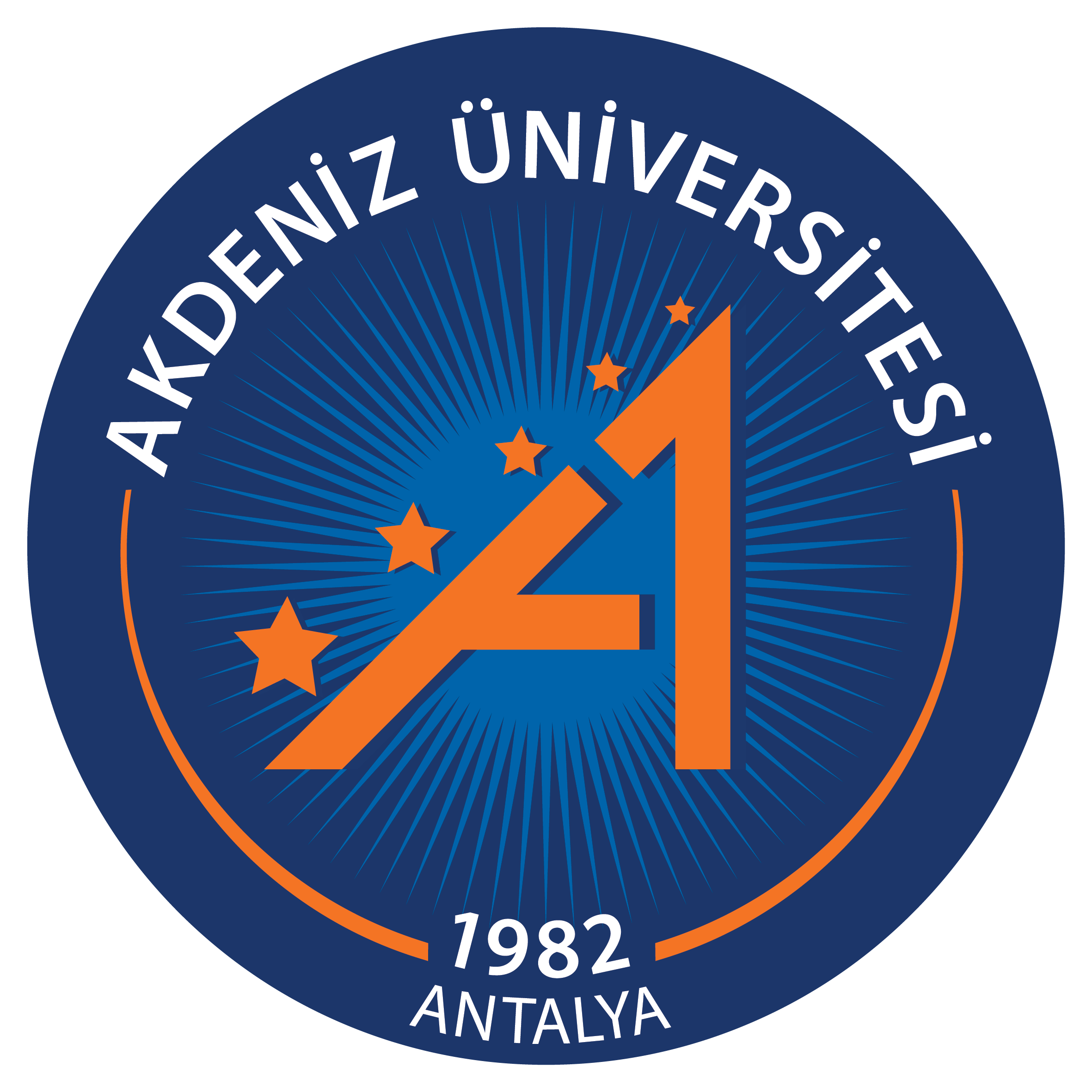 Sınav Tutanağı ve Kişisel Görüşler E-İmza Süreci:

Tüm Jüri Üyeleri tarafından kişisel raporlar tamamlandıktan sonra Danışman Öğretim Üyesine aşağıdaki e-posta gelir.  










Danışman Öğretim Üyesi detaylara ulaşmak için ilgili linkte tıklayarak E-İmza süreci içerisinde imzalama işlemini başlatır.
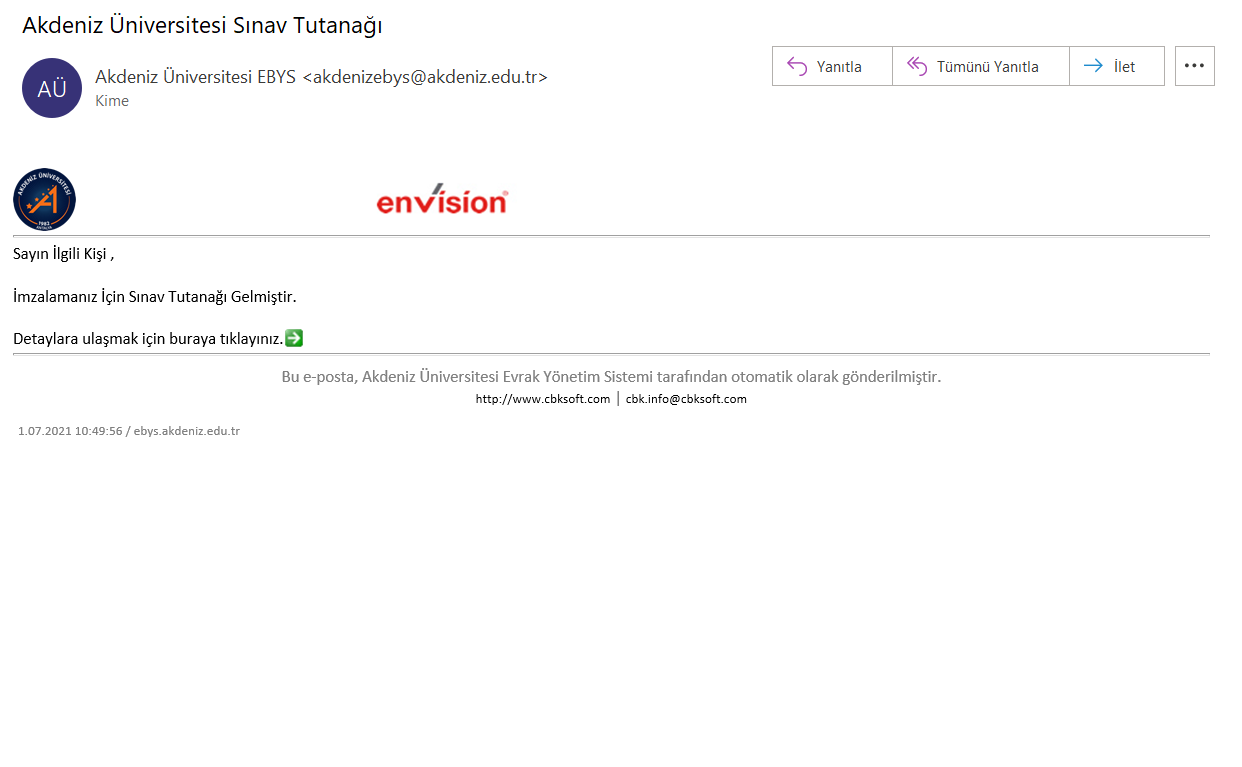 AKDENİZ ÜNİVERSİTESİ GÜZEL SANATLAR ENSTİTÜSÜ ANTALYA
Doktora Yeterlik E-İmza Süreci
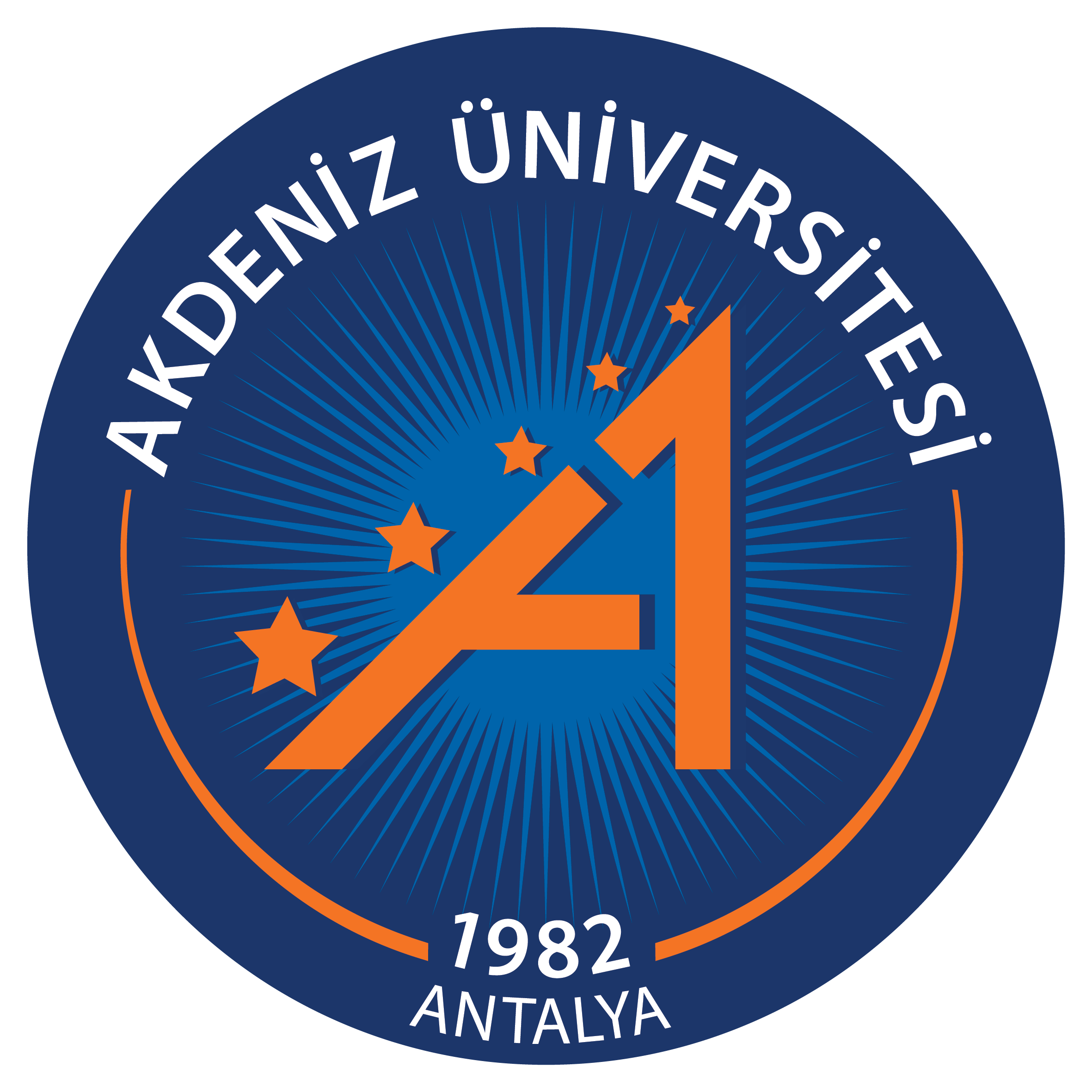 Sınav Tutanağı ve Kişisel Görüşler E-İmza Süreci:

Danışman Öğretim Üyesi E-İmza ile imzalama işlemini tamamladıktan sonra, aşağıdaki ekran ile başarılı bir işlem başlatıldığını görecektir.






Danışman tarafından imzalama işlemi tamamlandıktan sonra «Jüri Üyelerine» sistemde yer aldıkları sıra ile E-İmza için bir e-posta gelir ve her bir jüri üyesi imzalamayı tamamlar. İşleminiz arka planda başlatıldı uyarısı görüldüğünde işlem başarılı anlamına gelmektedir. 

Tüm Jüri Üyeleri imzalama işlemini tamamladıktan sonra, Danışman Öğretim Üyesi
       EBYS üzerinden imzalanmış tutanağa ulaşabilmektedir.
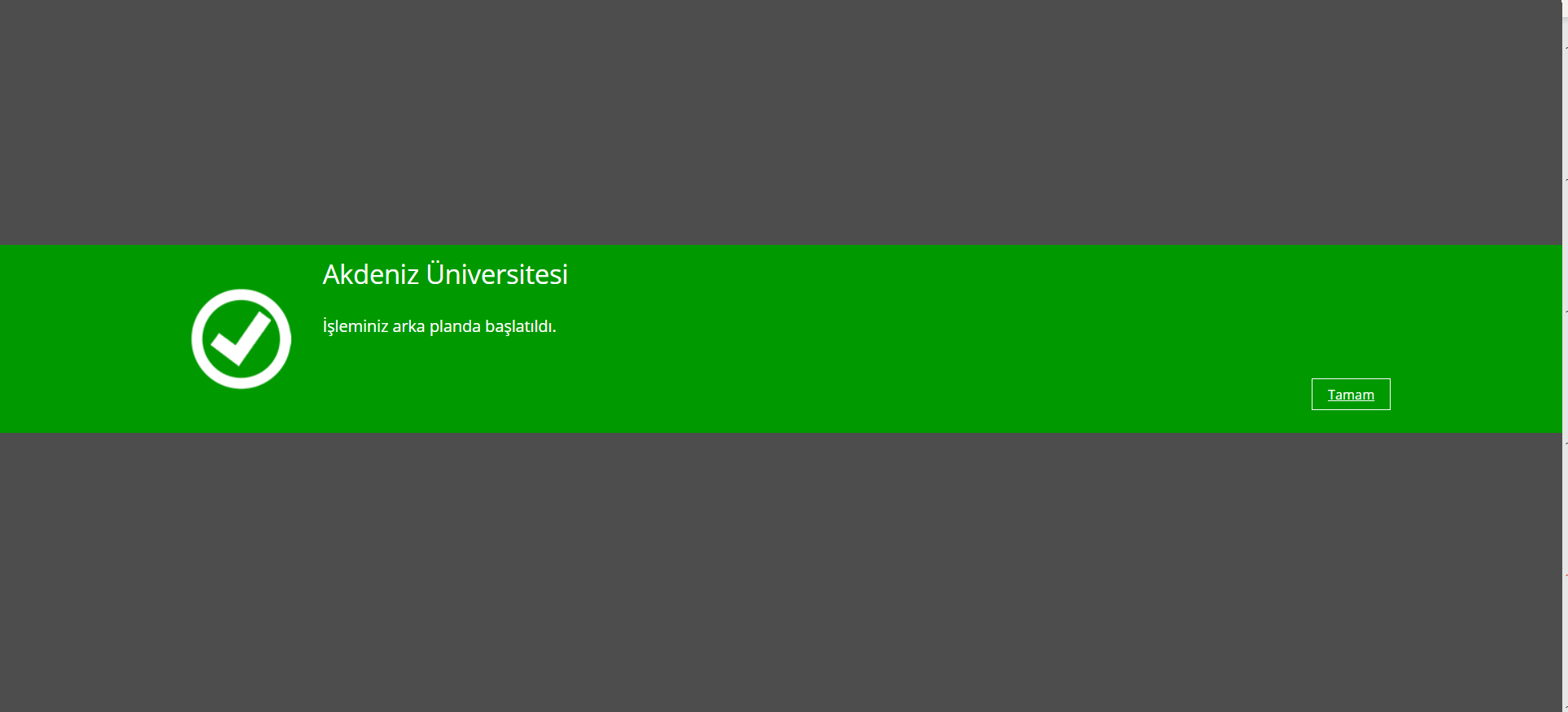 AKDENİZ ÜNİVERSİTESİ GÜZEL SANATLAR ENSTİTÜSÜ ANTALYA
Doktora Yeterlik E-İmza Süreci
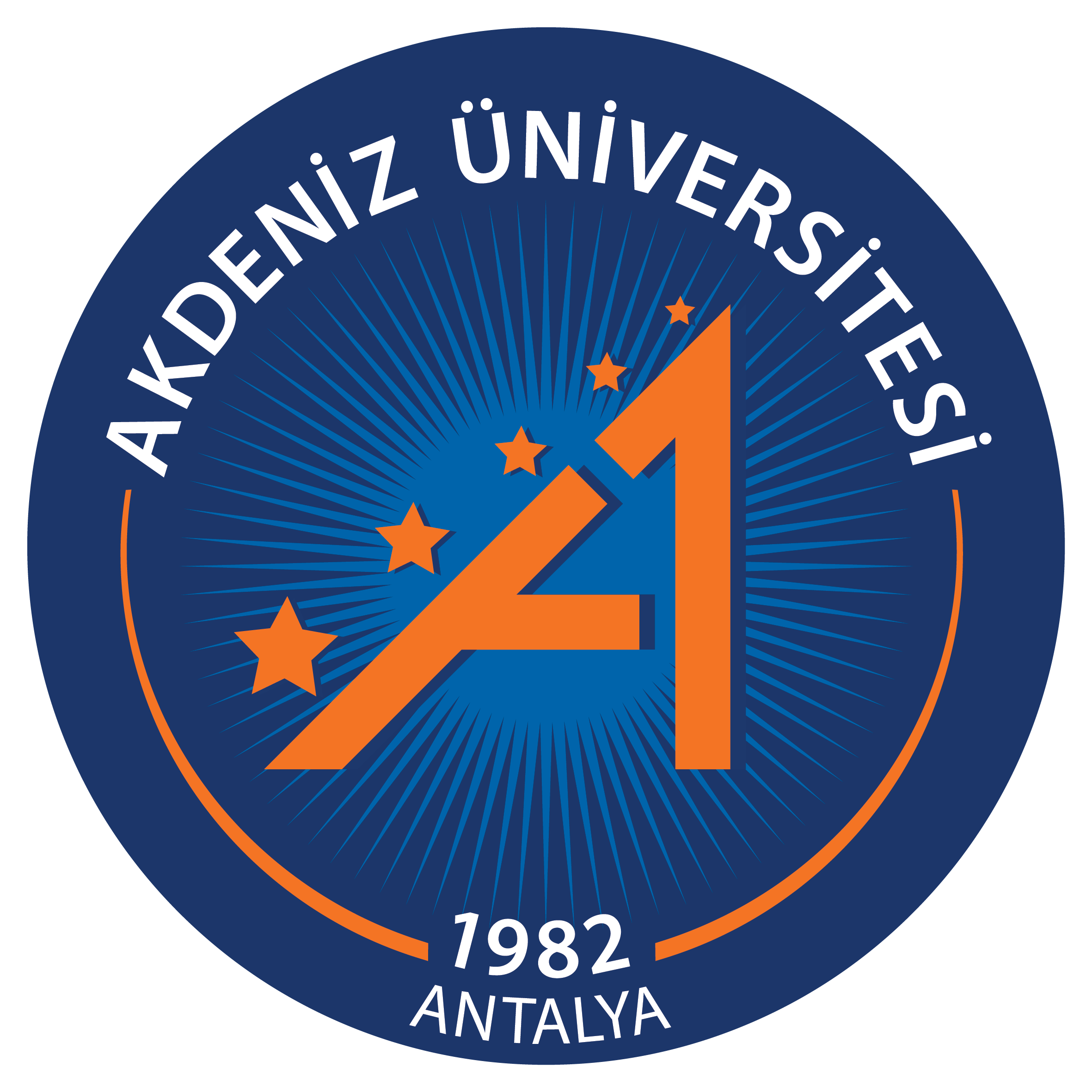 Karşılaşılabilecek Hata:
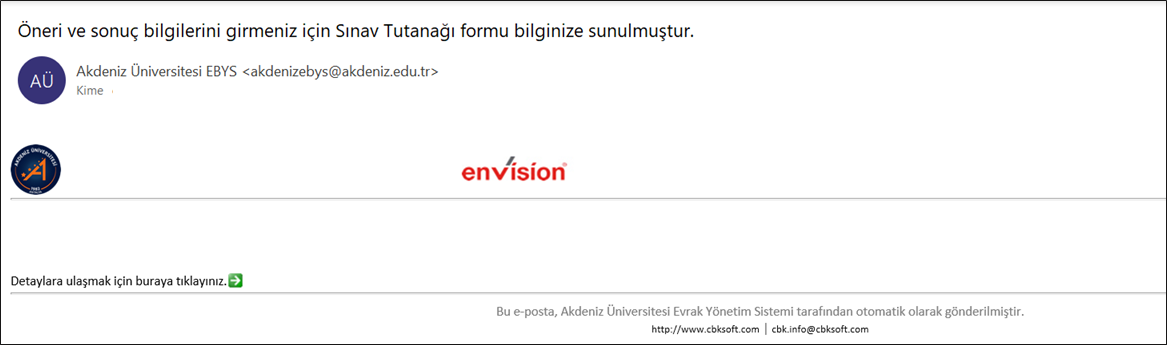 Jüri üyeleri detaylara ulaşmak için linke tıkladığında doğrudan «Öneri ve Sonuç Bilgilerini Girmeniz için Sınav Tutanağı Formu»nun açılması gerekmektedir. 
Herhangi bir kullanıcı adı ve şifre bilgisi gerekmemektedir. 
Eğer sayfa doğrudan açılmaz ise «Detaylara ulaşmak için buraya tıklayınız» mesajı üzerine sağ tıklayarak «Köprüyü» kopyalayınız ve web tarayıcısına yapıştırarak işleme devam ediniz.
AKDENİZ ÜNİVERSİTESİ GÜZEL SANATLAR ENSTİTÜSÜ ANTALYA
Doktora Yeterlik E-İmza Süreci
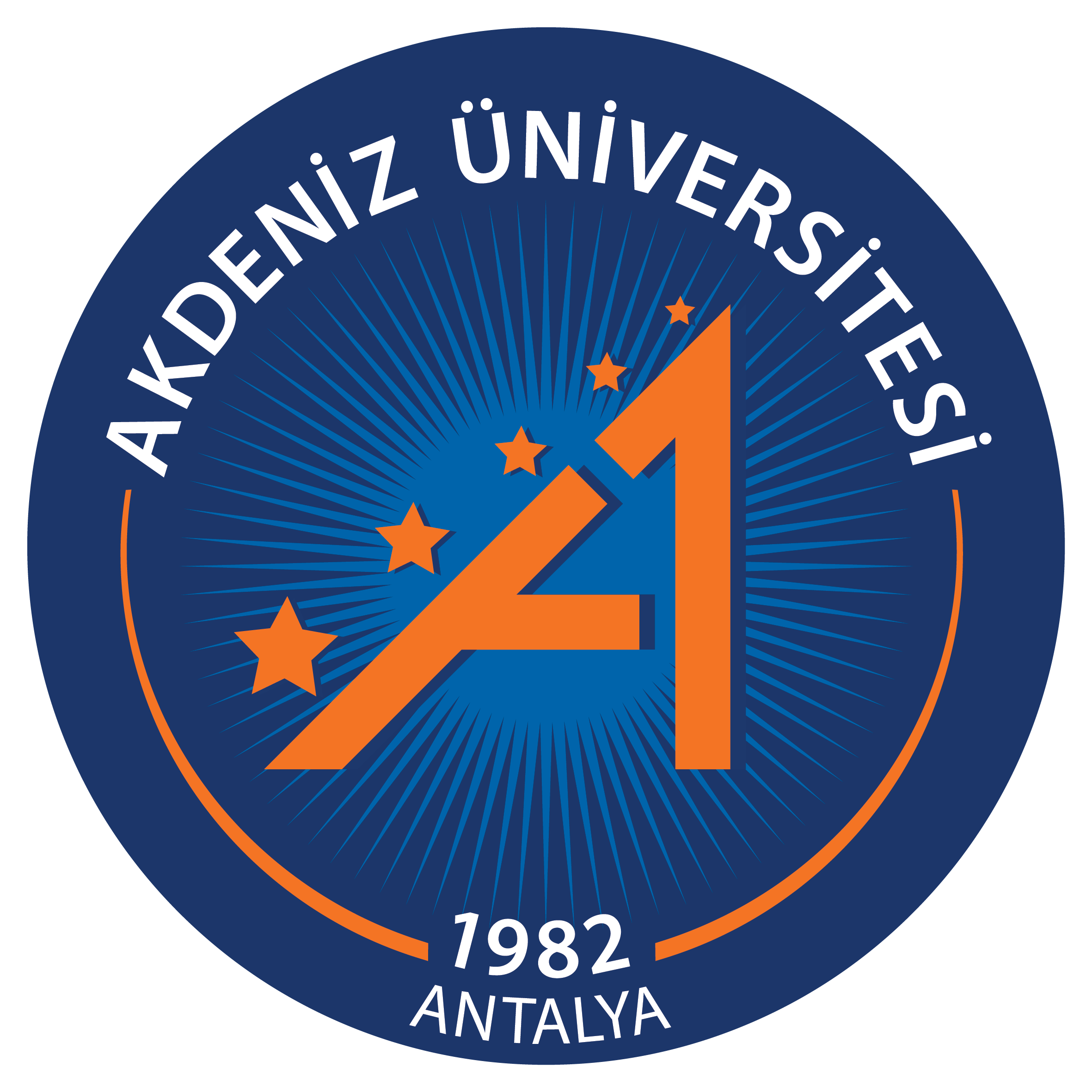 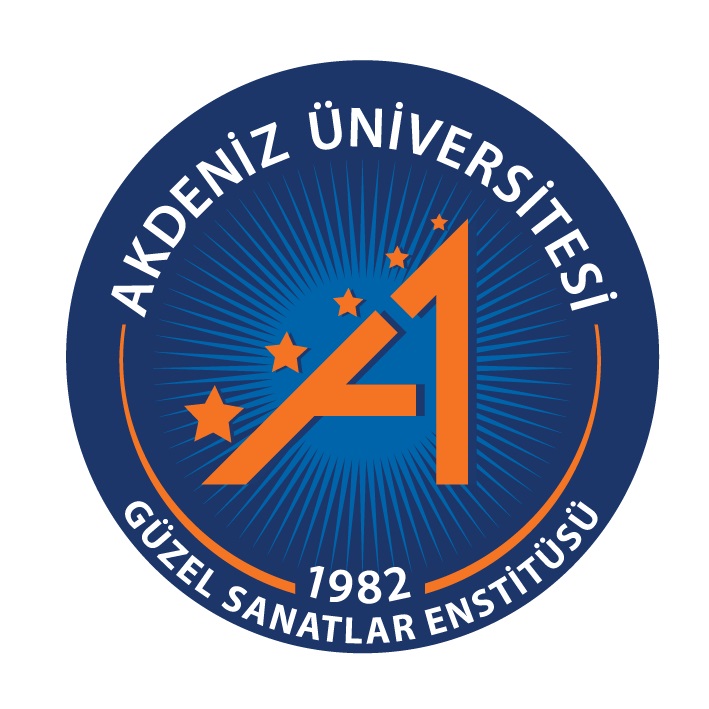 AKDENİZ ÜNİVERSİTESİ
GÜZEL SANATLAR ENSTİTÜSÜ
20.12.2021, Antalya
AKDENİZ ÜNİVERSİTESİ GÜZEL SANATLAR ENSTİTÜSÜ ANTALYA